Vad är metod?
Ett försök att samla hop det hela
och varför ska vi ha det?
http://perflensburg.se/samlat.pptx
Övrigt material
Video om mod på C-nivå (http://www.perflensburg.se/Misc/)
Problemformulering: http://perflensburg.se/Problem/
Triangulering: http://www.perflensburg.se/Tringulering/
Etik: http://www.perflensburg.se/Etik2/
Metod?
Systematiskt tillvägagångssätt för att genomföra en aktivitet av något slag.
Systemutvecklingsmetod
Programmeringsmetod
Designmetod
Metodik: Läran om metoder och metodbruk.
I denna kurs pratar vi dock om vetenskaplig metod.
Vetenskaplig metod?
Är väl beprövade och erkända procedurer, vilka används för att få fram en speciell sorts kunskap, den Vetenskapliga Kunskapen, som utmärks av stor pålitlighet och allmängiltighet. 
Med andra ord: Vetenskaplig metod och vetenskaplig kunskap är nära relaterade.
Men vad är då vetenskap – egentligen?
Teori
Metodologi
Problem
Teori
Teori
Domän
Teori
Vetenskap och Metod
Metod
Ämne
Vetenskap
Lösning
Teori
Vet. metod
Metod
Resultat
Resultat
Har man nytta av metod utanför Vetenskapen?
Konsult
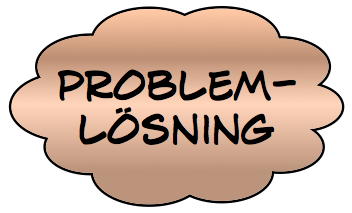 Ingredienser i metoder
Beskrivning av problemet, sett från ett visst perspektiv
Generell metodansats (Vetenskapsteori)
Metod för datainsamling
Metod för dataanalys
Metod för att dra slutsatser
Metod för presentation av resultatet
Detta kallas ofta metod
Vetenskap
Vad 17 är det?
Vetenskap – populärdefinition
Vetenskapliga teorier är på ett rigoröst sätt härledda ur erfarenhetsfakta som man uppnått genom observationer och experiment.
Vetenskap är baserad på det vi kan se, höra, känna osv.
Personliga åsikter och spekulationer har ingen plats inom vetenskapen.
Vetenskapen är objektiv.
Vetenskapen är generell.
Vetenskapen förutsätter observationer utan påverkan
Science
NUMMER 6
Betyder ”naturvetenskap” på engelska
För traditionell naturvetenskap gäller kriterierna på föregående slide
Men kvantmekaniken sätter allt på ända eftersom det grundläggande antagandet: ”observera utan att påverka” (ceteris paribus) inte längre gäller. 
Detta gäller ännu mer om människor och sociala system studeras
Objektivitet
NUMMER 1, 2, 4
Hur vet vi att det finns en objektiv verklighet, oberoende av oss? All vår kunskap om verkligheten kommer ju genom våra sinnesintryck.
Och dessa kan vara nog så bedrägliga.
VAD ÄR DETTA?
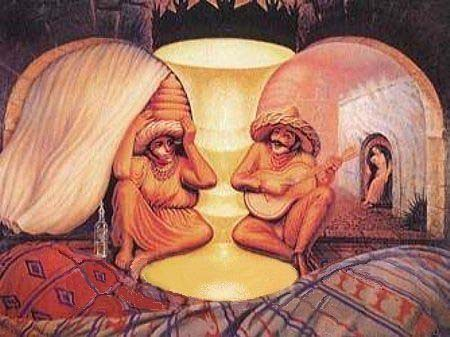 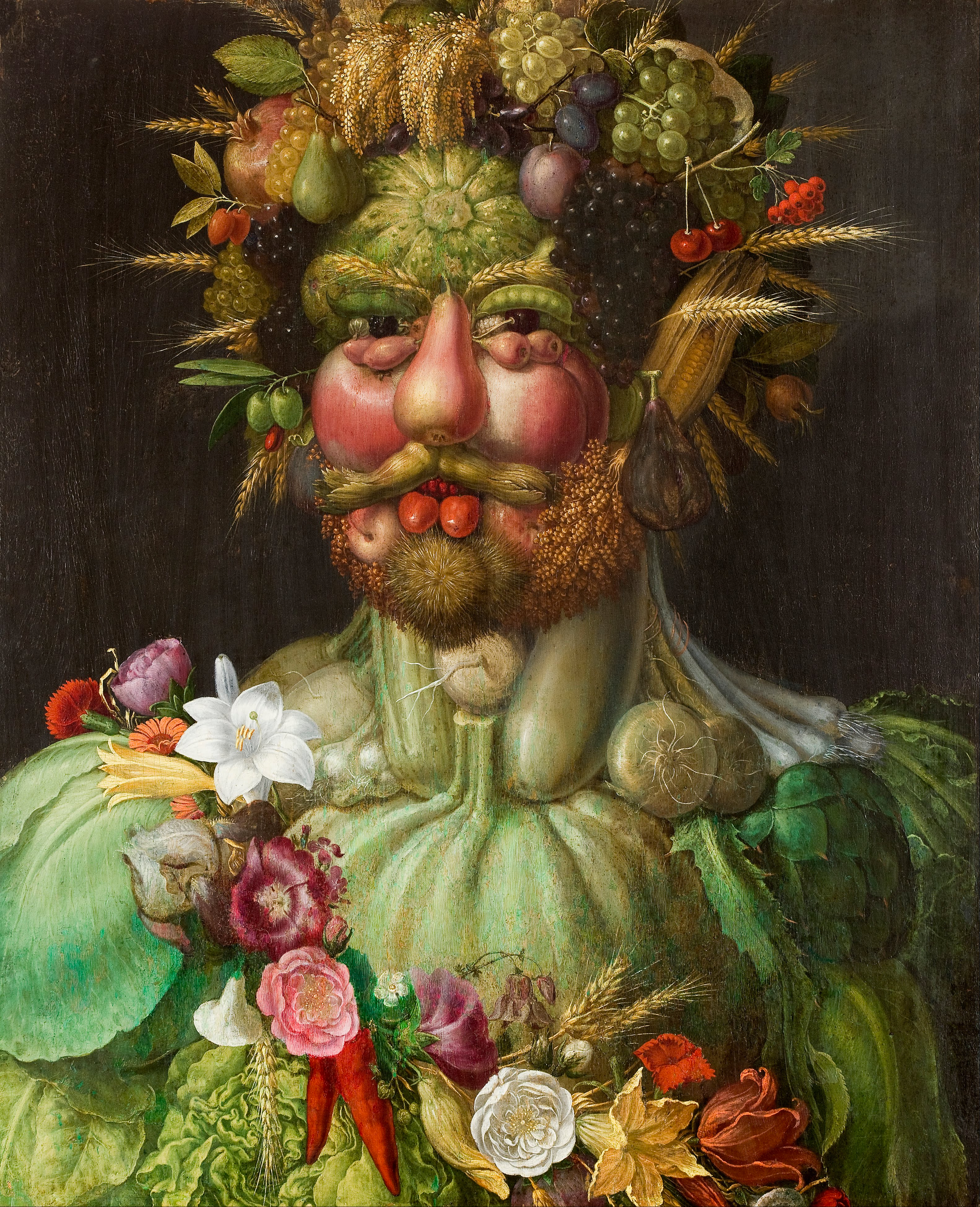 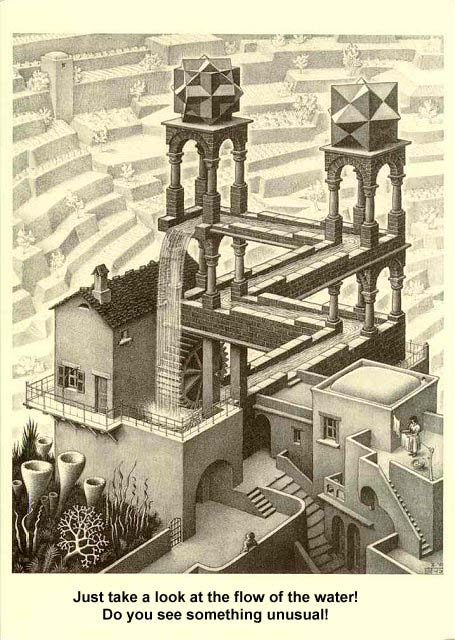 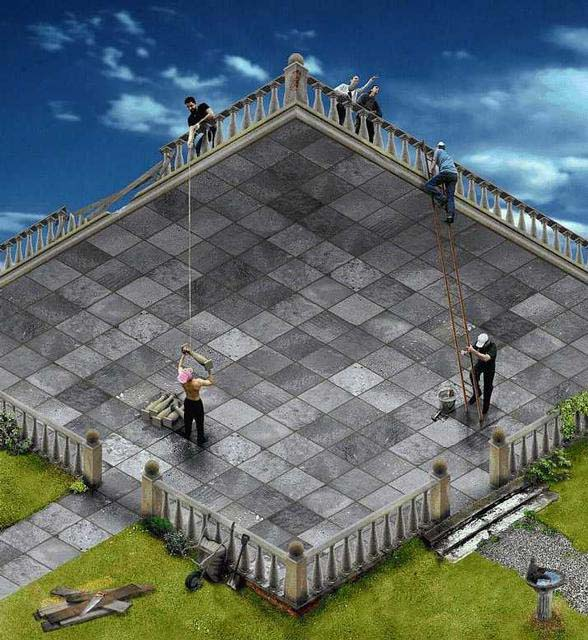 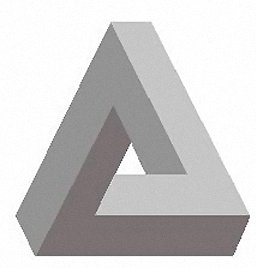 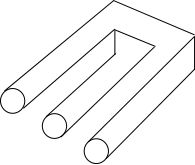 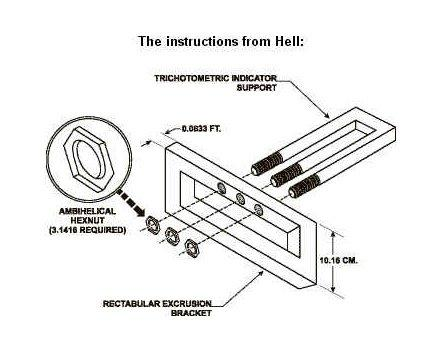 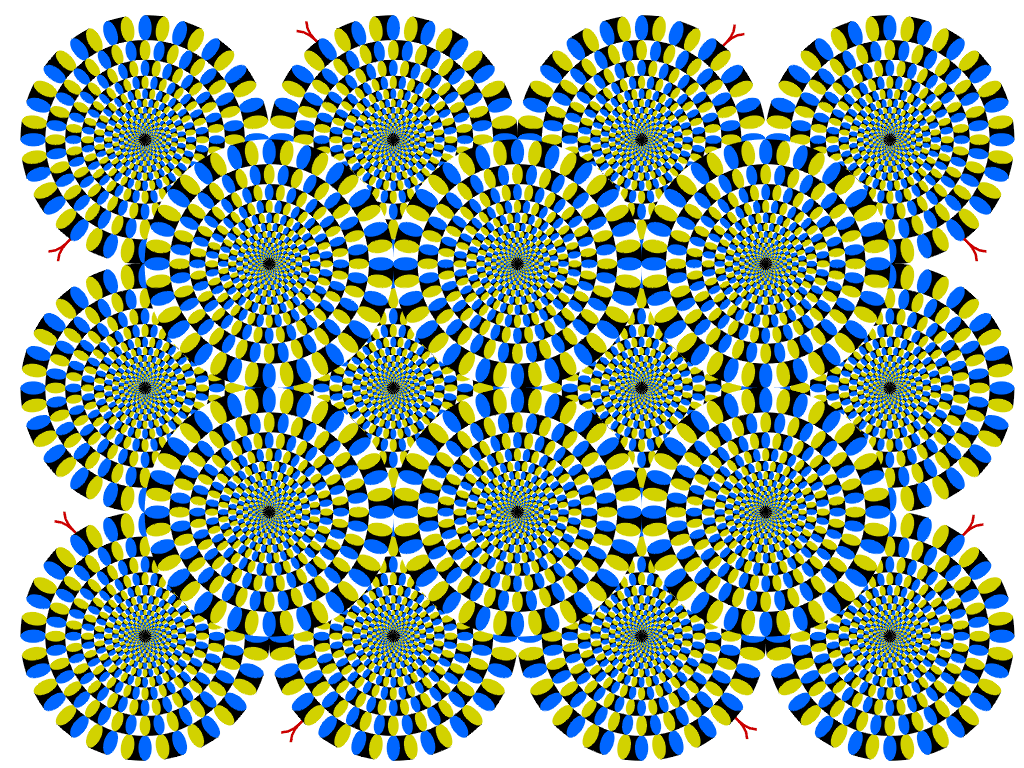 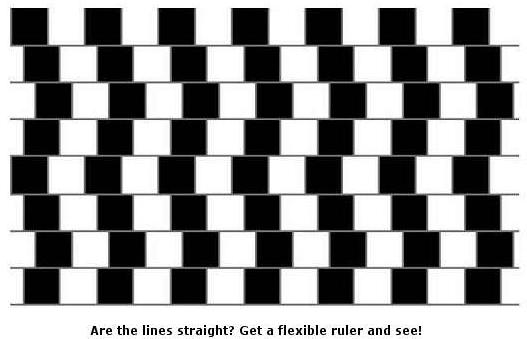 Ullamcorper Lorem Ridiculus
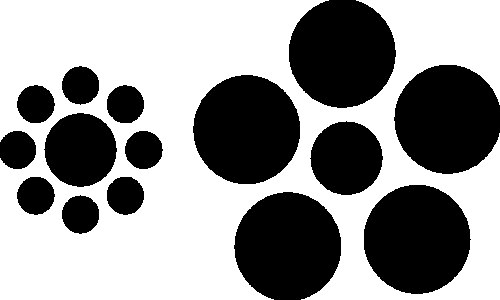 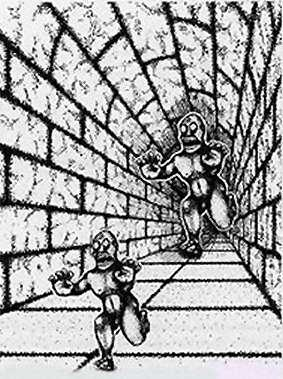 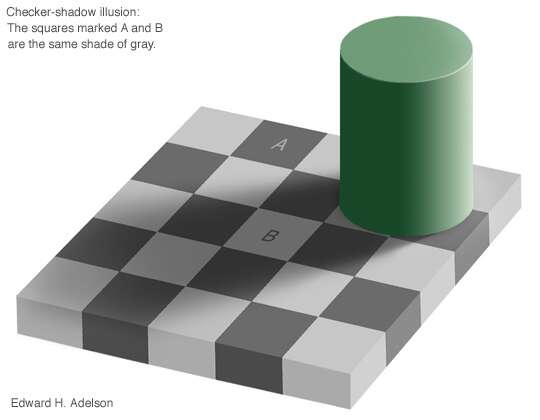 Ullamcorper Lorem Ridiculus
Answer as fast as possible
1+5
2+4
3+3
4+2
5+1
Say the number six to yourself as many times as possible in 15 seconds
Quick: Think of a vegetable!
You thought of a cucumber!
Or carott!
Variabel
BeroendeVariabel
Variabel
Vetenskapliga förklaringar
Variabel
Variabel
Variabel
Variabel
Ex: Om man röker är det stor chans att få lungcancer!
Bygger ofta på orsak-verkan, manifesterade genom samverkande variabler.
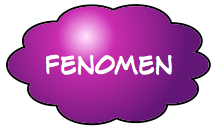 Oberoende variabler
Variabler?
Vad är en variabel?
Det ges av teorin, som beskriver domänen i form av ett antal koncept.
Den Vetenskapliga Undersökningens uppgift är:
Att bevisa teorins giltighet i det studerade området (hypotesprövning)
Att utvidga befintlig teori med nya koncept eller nya områden
Variabelanalys
Det säger sig själv att det ofta är mkt intrikata samband mellan dessa variabler.
Att reducera dem till ett fåtal samband är en svår och problematisk förenkling.
Därför sysslar Vetenskapen mest med det som kan förenklas på ett enkelt sätt.
Trivialiteter kallas det för i vardagslivet...
Men varför har man då vetenskap?
Istället för “absolut kunskap” så kan man säga “så generell kunskap som möjligt”
Eller avgränsa sig till ett bestämt sammanhang och endast uttala sig om detta.
Problemet är känt som “relevance vs rigour”
Den vetenskapliga kunskapen ska hjälpa oss att bättre förstå (och kontrollera?) vår värld.
Vi får nya begrepp som beskriver okända sidor.
Vetenskaplig process
Man observerar verkligheten och finner vissa regelbundenheter.
Dessa regelbundenheter namnges och man studerar deras förhållande till andra kända fenomen.
När detta är klarlagt har vår kunskap om verkligheten ökat något lite.
Andra karakteristika
Den vetenskapliga kunskapen är tillgänglig för alla och kostar ingenting.
Den vetenskapliga proceduren är öppen och fri för alla att få insyn i.
Alla ska kunna kontrollera mina resultat genom att upprepa min undersökning.
För att detta ska vara möjligt krävs ett metodiskt och genomtänkt tillvägagångssätt, dvs. metod!
Jfr kvalitetssäkring, typ ISO-9000!
Nackdelar med metod
Vetenskaplig metod är alltså väl beprövade och erkända tillvägagångssätt.
Det innebär att nytänkande och kreativitet inte är möjligt i metodhänseende.
Det innebär att banbrytande nya upptäckter aldrig kan göras om man följer metoderna!
Historien visar också att alla stora upptäckter har skett när man bröt mot reglerna!
Slutsats
Vetenskapens frihet och oberoende kräver ett metodiskt tillvägagångssätt
Metoden är också en kvalitetssäkring
Men den garanterar inga stora, genomgripande upptäckter.
Faktiskt hindrar den sådana!
Men att bryta mot reglerna är ingen garanti för stora upptäckter.
Sanning
Ett viktigt och besvärligt begrepp
Sanning
Finns olika Sanningar:
Korrekt <=> med verkligheten överensstämmande, mots. “inkorrekt”
Sant <=> logisk sanning, mots “falskt”
Rätt <=> Moralisk sanning, mots. “fel”
Ofta blandar man hop dem!
Logisk sanning
Anses vara grundläggande för all Vetenskaplig Verksamhet. 
Kan ytterst härledas till det som kallas satslogiken.
Det innebär dock endast manipulering med symboler enligt regler i satslogiken.
Finns dock ingen koppling till verkligheten; logiken kan inte tillföra oss kunskap om den!
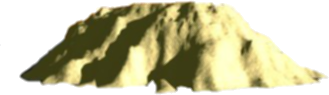 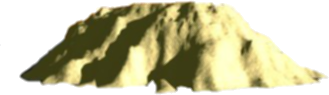 +
Vad blir...
= 2
1 + 1
Jo....
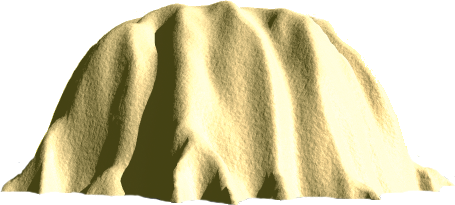 Korrekt
NUMMER 3, 5
“Det snöar ute just nu” kan vara korrekt.
“Det ligger snö på marken” är meningslöst på samiska, eftersom begreppet “snö” inte finns.
Om solen skiner och jag säger att det är vackert väder protesterar en person från Somalia. För dem är det vackert väder när det regnar.
Korrektheten beror på språket och på världsbilden (Weltanschauung).
Rätt
För en nazist är det rätt att döda en jude.
På vissa ställen är det rätt att döda en dödsdömd förbrytare.
Men var det rätt att genomföra den forskningen som gjorde att man kunde konstruera atombomben?
Är det rätt att forska kring meningslösheter? T.ex. hur man förkortar färgen “blå” i programkod.
Objektiv sanning
NUMMER 4
Finns inom logiken
Finns inte i verkligheten (möjligen i en liten del av den)
Finns inte i moralen
Fast en del troende hävdar det...
I samtliga fall (inkl logiken) måste man vara överens om utgångspunkterna och förutsättningarna.
Dessa utgör Weltanschauung
Allmängiltig kunskap
NUMMER 5
Den vetenskapliga kunskapen ska vara giltig överallt och alltid.
Det gör att den blir väldigt urvattnad...
Samhälls-vetenskap
Med en rejäl dos vetenskapsteori
Teori
Metodologi
Problem
Teori
Teori
Domän
Vetenskapsteori
Teori
Olika metodologier
Ämne
Metod
Objektivism
Positivism
Empirism
Realism
Subjektivism
Idealism
Feminism
Realism
Idealism
Empirism
Positivism
Hermeneutik
Fenomenologi
Objektivism
Subjektivism
Objektivism
Objektivitet innebär saklighet och opartiskhet.
Objektivitet underbygger, tillbakavisar, strukturerar eller genererar våra teorier
Den producerar resultat som kan utmana inte bara våra uppfattningar utan också de som rent generellt gäller i samhället.
Objektivism (forts.)
Det är ett vanligt antagande att om våra värderingar inte blandar sig i vår forskning, så är den objektiv och höjd över varje form av kritik.
Den grundläggande övertygelsen är att det måste finnas vissa permanenta, ahistoriska källor eller strukturer som vi ytterst kan falla tillbaka på när det gäller att bestämma innebörden av rationalitet, kunskap, sanning, verklighet, det goda eller det rätta.
Positivism
Positivism är en anti-metafysisk kunskapsteori.
Enligt denna målsättning kan vi generalisera utifrån våra observationer av sociala fenomenen och formulera påståenden som är giltiga för beteendet hos populationen som helhet.
Utifrån sin modell förklarar positivismen mänskligt beteende i termer av orsak och verkan.
Empirism 1
Positivismen har samma uppfattningen som empirismen i den meningen att båda riktningarna anser att det finns ”fakta” som vi kan samla in från den sociala världen oberoende av hur människorna själva tolkar dem.
Som forskare behöver vi bara förfina våra redskap för datainsamlingen så att de blir neutrala registreringsinstrument.
Empirism 2
Den fundamentala skillnaden mellan empirism och positivism ligger på det teoretiska planet.
Inom positivismen är data ”teori-styrande”: data ska utgöra ett test av teorins giltighet.
Empirismen saknar den teorin som styr insamlingen av data.
Empirism 3
Empirism refererar till en uppfattning om samhällsforskningen där betoningen ligger på produktion av korrekta data – noggrant bestämda, exakta och generaliserbara – och där data i sig utgör målet med forskningen. Denna syn sammanfattas i slagordet ”fakta talar för sig själva”.
Empirism 4
Man antar att det finns en värld där ute som vi kan registrera och analysera oberoende av människors tolkningar av den.
Man arbetar utifrån den så kallade ”korrespondens-teorin om sanning”, som innebär att en uppfattning eller ett påstående är sant om det finns ett yttre faktum som korresponderar mot det.
Realism 1
Den realistiska traditionen delar positivismens syn att vetenskapens mål handlar om att hitta förklaringar, men där slutar också likheterna.
En realist ansluter sig till existensen av vissa oomstridda kategorier som materiella objekt, universalia, kausala lagar, antal, sannolikheter, rationella skäl, sociala strukturer och moraliska fakta.
Realism 2
De underliggande strukturella mekanismerna bestämmer vad vi kan se och observera.
Forskarens uppgift är att blottlägga de sociala relationernas struktur för att förstå varför vi har de institutioner och handlingsmönster som vi har.
Ex: Talcott Parsons strukturalism inom sociologin
Realism 3
Uppgiften för samhällsforskaren är 
att samla in fakta om den sociala världen
förklara dessa fakta utifrån de bakomliggande mekanismer, som strukturerar människors handlingar och hindrar deras val från att förverkligas 
 Ex: skolans funktion under kapitalismen blir att reproducera arbetskraften.
Subjektivism 1
Vi kan endast få kunskap om världen genom subjektiva upplevelser
Genom dessa tillskriver vi omgivningen en mening
En subjektivist studerar inte omgivningen i sig, endast den personliga tolkningen av densamma.
Subjektivism 2
Vi kan som forskare inte – som positivismen påstår – nå kunskap om människornas omgivning oberoende av deras tolkningar
Det enda vi med säkerhet kan veta är hur människor tolkar världen omkring sig.
Som forskare är vårt intresse fokuserat på deras förståelse och tolkning av sin sociala miljö.
Men hur kommuniceras den???
Idealism 1
Idealismen betonar hur vi som människor själva skapar den sociala världen genom våra idéer och att vi inte bara är en produkt av den.
Den hävdar att våra handlingar styrs av de regler vi använder oss av för att tolka världen.
Eftersom naturvetenskaperna studerar objekt som saknar ”medvetande”, menar man inom denna tradition att man inte kan använda naturvetenskapliga metoder för att studera socialt liv.
Idealism 2
Det går inte att tala om orsak och verkan när man undersöker människors sociala liv, eftersom människan som varelse - till skillnad från molekyler – reflekterar, tolkar och handlar i sin miljö.
Subjektivitet o Objektivitet
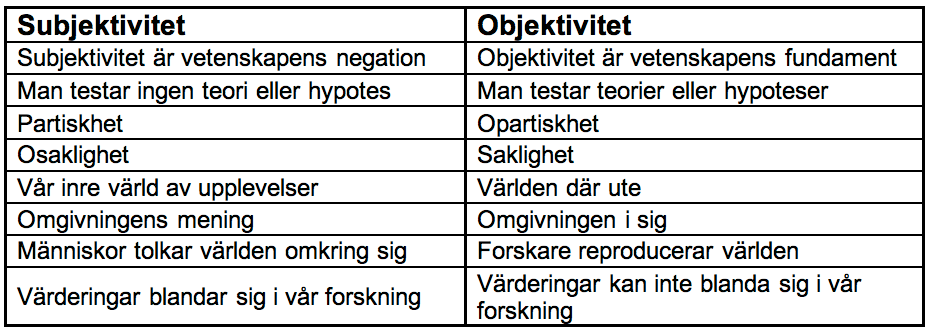 Empirism, positivism o realism
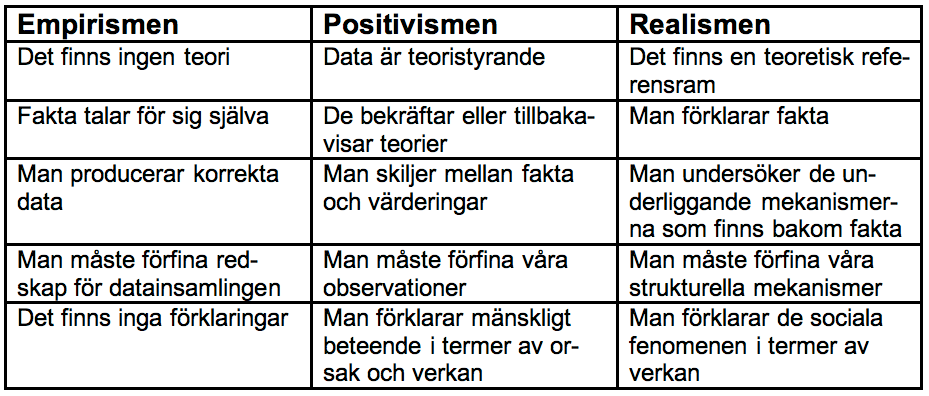 Världsbild
Forskningsansats
Metodologier
Forskningsansats
Forskningsansats
Forskningsansats
Metodansats
Forskningsansats
Metodansats
235
235
Från filosofi till metod
Förstå-Orsak/Verkan
Subjektiv-Objektiv
Hur gör vi?
(-ismerna)
Vad gör vi?
75%
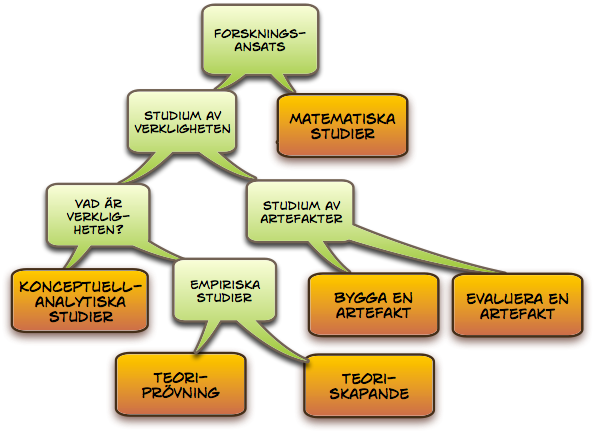 Pertti Järvinens modell
Design
Datainsamlingsmetoder
Case, enkät, intervju etc.
Världsbild
Fo-ansats
vetenskapsteori
Kunskapsprocess
Kunskapsprocess
Kunskapsprocess
Kunskapsprocess
Ökad konkretisering
Induktion – Deduktion
Kvantitativ – Kvalitativ
???
Finito!